Monosyllabic words
In Luganda, monosyllabic words take many, forms, the vowels, consonant – vowel (CV), consonant –consonant- vowel(CCV), the consonant -semi-vowel- vowel, the consonant- consonant -semivowel -vowel ( and consonant- consonant- semivowel- vowel- vowel .
(i)The vowels with no consonants are usually used to show exclamation and are written with an exclamation mark 
Examples 
A!     E!   O!    U!
a! e! o! u!
These exclamations can be used to express surprise or shock
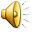 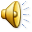 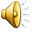 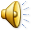 Vowels as monosyllabic words cont’d
The syllables can also be a question and in this way they can mean: what?, Can you say it again?  When used as a question they end at a higher note whereas when used to express surprise or shock they end at a lower note.
Examples of vowels used as questions
A?       E?         O?     U?
Note that this is casual (peer to peer) and doesn’t show politeness.
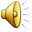 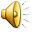 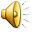 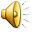 (ii)Consonant – vowel words
In Luganda, syllables are separated by vowels. This means that every syllable must have at least one vowel. Some of these monosyllables are full words with complete meanings
Wa         -  Give
Wa?      - Where?
Ba         - Be
Va          - Move
Fa         - Die
Ka         - Home
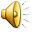 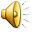 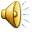 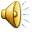 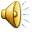 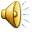 (iii) Consonant -consonant -vowel words
These take two forms; the nasal- consonant- vowel words and the double consonant- vowel words.
Nasal- consonant- vowel words
From the earlier lessons we learnt that nasal m is only combined with b, p while n is combined with k, t, s, d,g, c, z and j,
Example of words in this form
Mpa -    Give me
Mbi  -    It is bad.
Mbu -     Heresay
Mpi -       Slaps
Nta-         Release/ Let go
Nte  -      Cow
Nsi   -       World
Ndi -        I am
(Note that some words are full sentences).
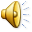 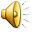 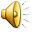 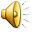 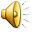 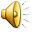 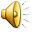 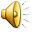 Double consonants- vowel word form
In Luganda, all consonants can be doubled except l, r, h and the semi vowels. When consonants are doubled, they make strong sound and in many situations, a single consonant with a vowel has different meaning from  a souble consonant with the same meaning (e.g: Ta   – let go      Tta  -  Kill
                Ka    -   home         Kka     - Come down
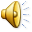 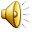 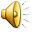 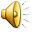 Other examples of double consonants- vowel words
Bba         - Steal
Ssa           - Put down
Dda          - Breath
Ggi            - Egg
Jjo              - Yesterday
Zza             - Bring back.
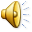 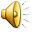 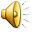 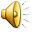 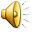 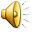 ExerciseSound the sentences below and translate to English
E! mbi.
Ssa ggi.
Ndi nte.
Nsi mbi.
Wa ggi.
Va ka.
Tta nte.
Ta  nte